INSTYTUT INFORMATYKI STOSOWANEJ2023
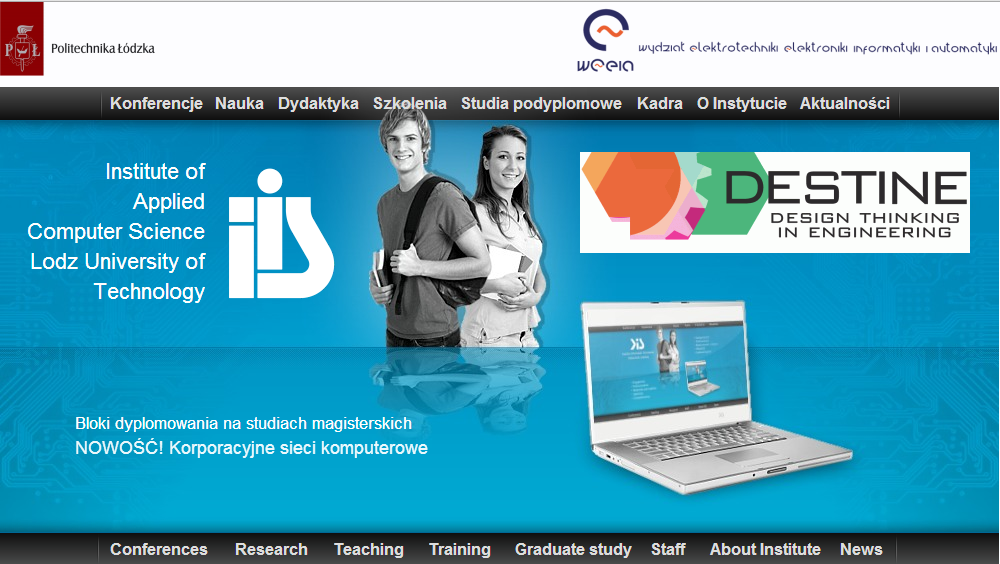 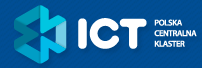 Testowanie
i zapewnianie jakości oprogramowania (QA)
INŻYNIERIA OPROGRAMOWANIA
Inżynieria Oprogramowania
Proces ukierunkowany na wytworzenie oprogramowania
W jaki sposób?
Kto?
Kiedy?
Co?
Metodyka
Wymagania
Projekt
Zespół
Modelowanie
Implementacja
Narzędzia
Testowanie
Wdrażanie
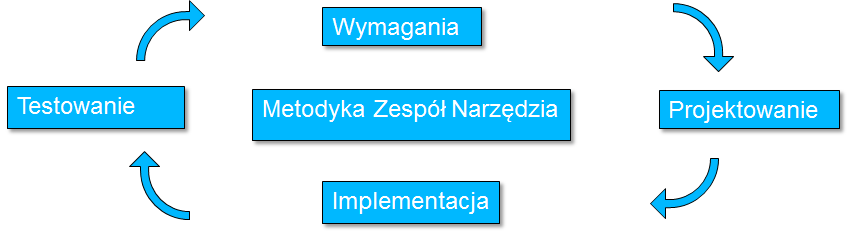 Inżynieria Oprogramowania
Proces ukierunkowany na wytworzenie oprogramowania
W jaki sposób?
Kto?
Kiedy?
Co?
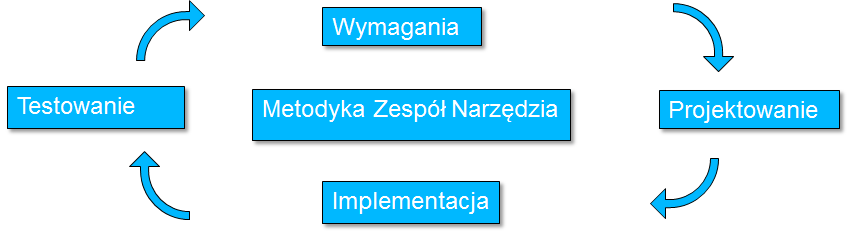 Inżynieria oprogramowania
blok dyplomowania
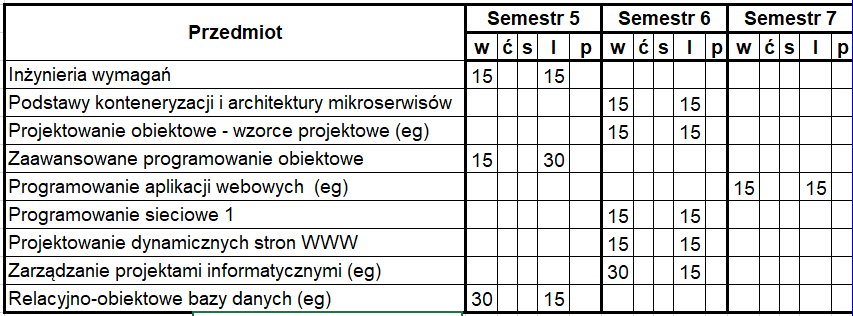 Metodyki zwinne (ang. agile) i tradycyjne
Od idei do wdrożenia/dystrybucji
Wersjonowanie, budowanie, zarządzanie zmianą
     i wydaniami
Pozyskiwanie, analiza, specyfikacja, wymagań
Modelowanie UML, Wzorce projektowe
Architektura usługowa, mikroserwisy, aplikacje webowe
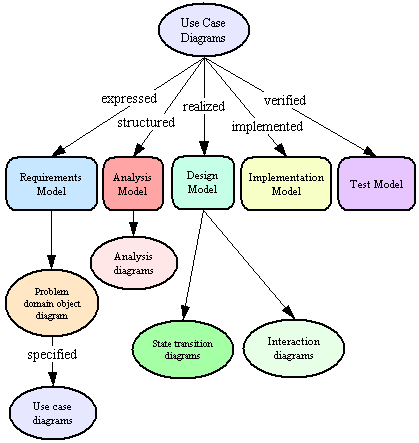 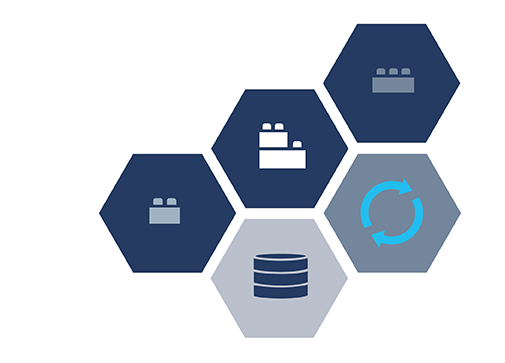 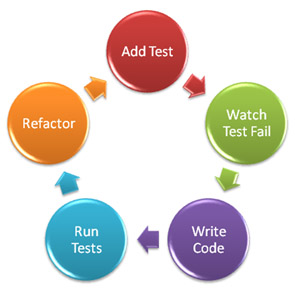 Zdobyte umiejętności
Znajomość współczesnych języków programowania

Rozwijanie aplikacji internetowych i rozproszonych (np. mikroserwisy)

Pozyskiwanie i analizowanie wymagań od klientów, modelowanie systemów

Stosowanie wzorców projektowych usprawniających
     i przyspieszających rozwój aplikacji


Wykorzystywanie narzędzi i środowisk wspomagających wytwarzanie oprogramowania na różnych etapach jego rozwoju:

projektowanie i modelowanie,
programowanie,
testowanie,
wersjonowanie, zarządzanie zmianą 
Wdrażanie, konteneryzacja
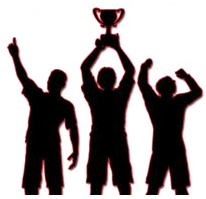 Bloki Obieralne
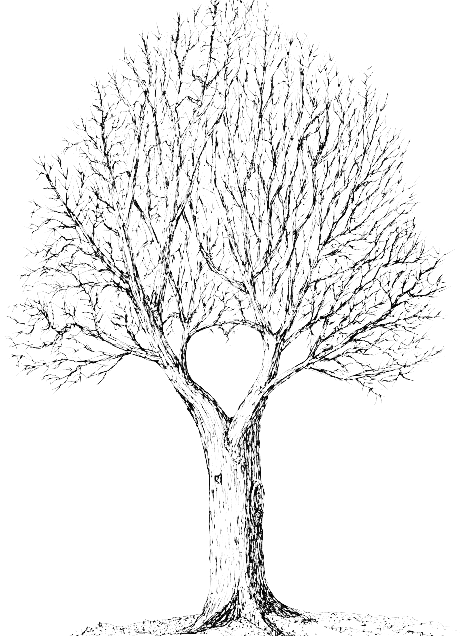 Testowanie i zapewnianie jakości oprogramowania (QA)
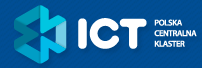 Grafika i multimedia
Programowanie gier
Inteligentne systemy autonomiczne
Inżynieria oprogramowania
Testowanie i zapewnianie jakości oprogramowania blok obieralny
Program zatwierdzony przez klaster ICT
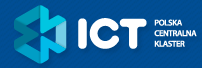 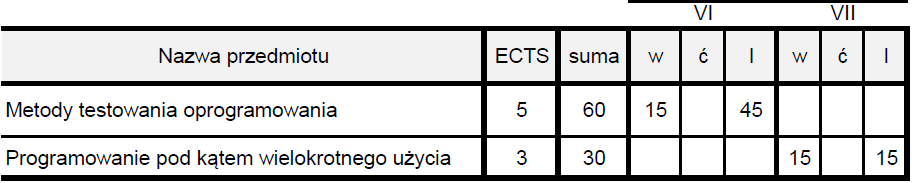 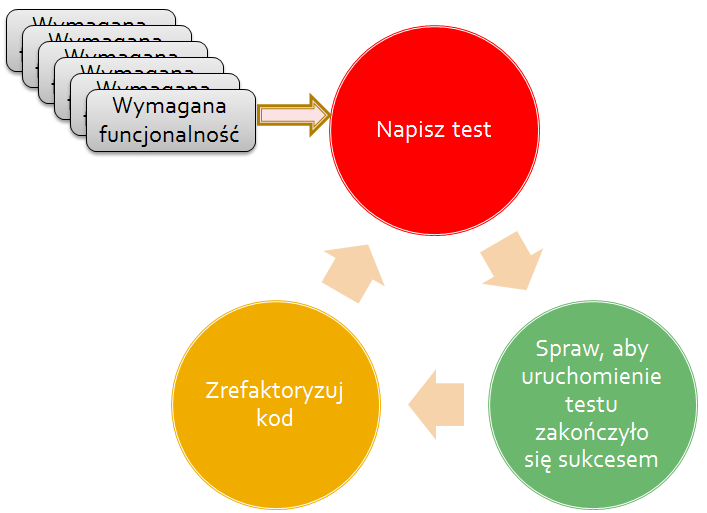 Zasady tworzenia „czystego kodu”
Testy jednostkowe, testy integracyjne
Test Driven Development (TDD)
Automatyzacja testowania

Zasady projektowania weryfikowalnego API
	(np. usług internetowych)
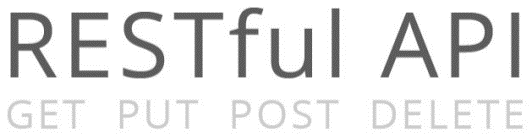 Grafika i multimedia blok obieralny
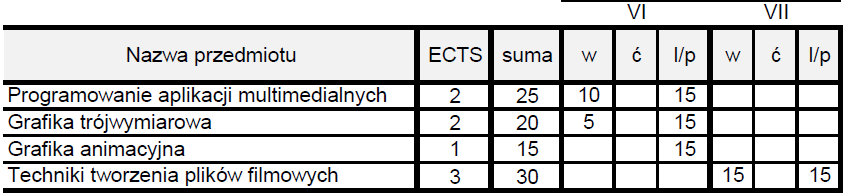 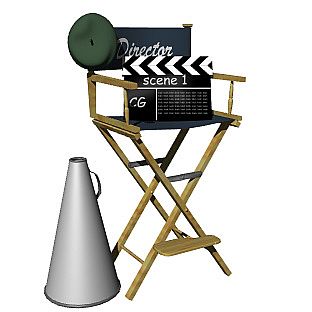 Przetwarzanie informacji audiowizualnej
Wizualizacja obiektów trójwymiarowych
Tworzenie animacji 2D
Nieliniowy montaż video
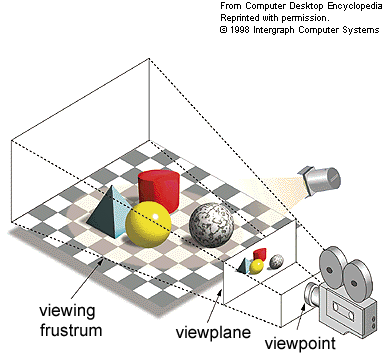 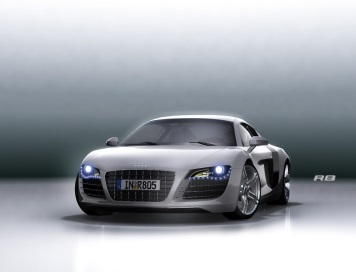 Programowanie gier blok obieralny
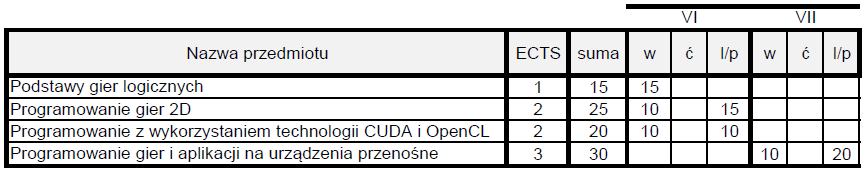 Teoria gier
Biblioteki SDL i XNA w tworzeniu gier 2D 
Algorytmy dla procesorów graficznych
Interfejsy dotykowe i komunikacja mobilna
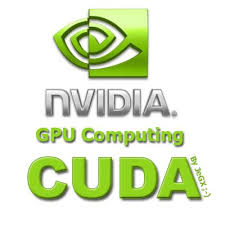 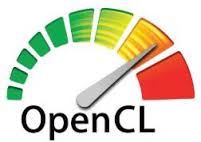 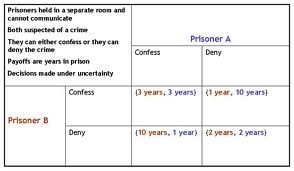 Inteligentne systemy autonomiczne blok obieralny
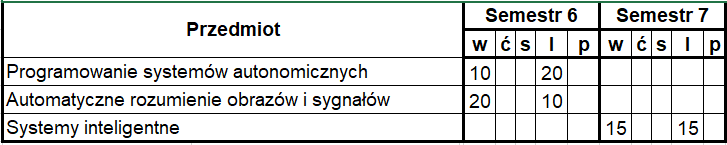 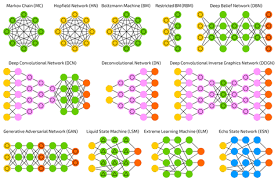 Odczyt i interpretacja danych pozyskiwanych z sensorów

Detekcja i rozpoznawanie obiektów scen wizyjnych
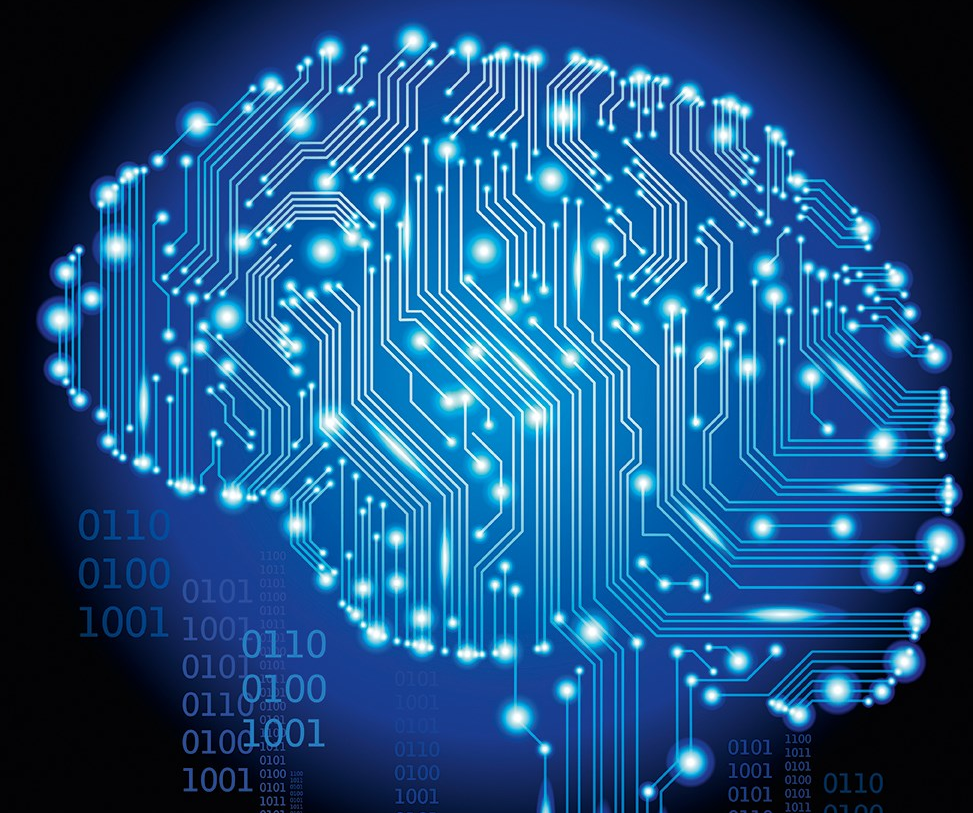 Tematyka prac dyplomowych
1. Systemy sztucznej inteligencji: programowanie gry w szachy, wspomaganie decyzji inwestycyjnych na giełdzie, wykrywanie plagiatów.
2. Algorytmy przetwarzania, kompresji i analizy obrazów w medycynie, przemyśle i edukacji.
3. Wspomaganie procesu programowania i zarządzanie oprogramowaniem.
4. Przetwarzanie informacji tekstowej przy użyciu języków skryptowych.
5. Programowanie systemowe w Windows.
6. Wykorzystanie procesorów wielordzeniowych, testy procesorów AMD i Intel.
7. Programowanie grafiki, technologie NVidia CUDA i OpenCL.
8. Aplikacje webowe w zastosowaniach komercyjnych, edukacyjnych, naukowych.
9. Nowoczesne technologie programowania aplikacji WWW: J2EE, .NET, systemy CMS.
10. Programowanie metod numerycznych w tomografii.
11. Bazy danych: Integracja systemów relacyjnych i obiektowych, współczesne tendencje i koncepcje baz danych, rozproszone bazy danych, hurtownie danych, systemy OLAP.
Wykładowcy
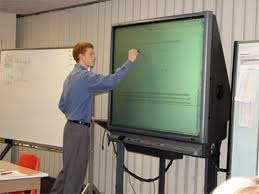 prof. dr hab. inż. Krzysztof Ślot
dr hab. Szymon Grabowski
dr hab. inż. Andrzej Romanowski
dr hab. inż. Volodymyr Mosorov
dr hab. inż. Radosław Wajman

dr inż. Radosław Adamus
dr inż. Wojciech Bieniecki
dr inż. Piotr Duch
dr inż. Tomasz Jaworski
dr inż. Paweł Kapusta
dr inż. Tomasz Kowalski
dr inż. Michał Majchrowicz
dr inż. Grzegorz Rybak
dr Joanna Sekulska-Nalewajko
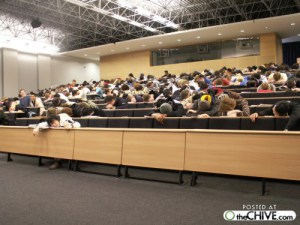